South Sudan: Improving public sector capacity through public service management reform
National Economic Conference
Lucy Musira
Public Sector Specialist
September 2023
OUTLINE:
Context
   Reforms and Lessons
Capacity Injection Mechanism
Institutionalizing capacity building to civil servants
Pay and Grading
Pension
External Recurrent Cost Support
Strengthening the capacity of the center of government
Lessons continued
CONTEXT
A government’s capacity to deliver lies on its capability to formulate policies; build consensus; implement reforms; monitor results, learn lessons and adapt accordingly
ORGANIZATION
PolicyRecrui
POLICY, LEGAL AND REGULATORY FRAMEWORKS FOR MANAGING THE CIVIL SERVICE
code of conduct
recruitment
schemes of service
competency frameworks
civil service law regulations
CIVIL SERVICE LAW
succession management
training
pay and grading
pension
performance management
[Speaker Notes: Civil servants should operate within a policy, legal and regulatory framework, centered around:

Clearly defined career structures, job descriptions, and specifications-schemes of service
Clear articulation of behaviors that are required, valued, recognized and rewarded to specific occupational roles-competency framework
Staff salaries mapped to a grade based on an approved compensation system-pay and grading
Retired staff receiving pension payments, and pension contributions being remitted to the pension fund
Objectivity in recruitment and promotions 
Guidance on ethical behavior expected of the civil servant-code of conduct
Clear processes for replacement planning-succession management
Clear guidance on performance targets, evaluation, and feedback mechanisms- performance management 
All these should be anchored in the civil service law]
REFORMS AND LESSONS
Capacity Injection Mechanism (CIM) - Somalia
Supported the recruitment, appointment and salary supplement of a small number of highly qualified advisors and civil servants – to fill critical strategic and line management capacity needs. 
Mostly management and policy advisor positions
Interim solution to address the multiple capacity challenges that faced Somalia. It responded to requests from government. 
Served as pilot to introduce merit-based recruitment in Somalia – processes eventually embedded in the civil service-wide recruitment policy
Recruitment procedures and pay scales provided guidance to other donors supporting positions in the MDAs
CIM staff imparted knowledge and skills to the wider civil service
Lessons: CIM
Invest in long-term capacity earlier in the reform process
Combine prioritization of common functions with technical functions in sectors that drive the economy  - requires close coordination between center of government and sector MDAs
The two-tiered remuneration policy creates inequities with those receiving lower remuneration for the same responsibilities
Risk of mass exodus from the civil service culminating from pay and grading reform - evaluate jobs, conduct labour market study and undertake pay reform earlier in the reform process
Reform government systems and apply them for recruitment and management of delivery of government services - transitioning Somalia CIM staff into the mainstream civil service was a challenge
Centralize coordination of external support to staffing to align with MDA capacity gaps 
Knowledge transfer from short-term technical assistance to civil servants is critical
Invest in Young Graduates Programs – building a pipeline of civil servants
Institutionalizing Training of Civil Servants
ESTABLISHING AND OPERATIONALIZING A SCHOOL OF GOVERNMENT 

Partnerships (externally and within country)
Curriculum Development
Training of Trainers
Infrastructure
LESSONS
Sustainability is key
Training 
Budget
Fiscal sustainability
Peer to peer learning
Iterative approach is key: Piloting, review, scale-up
[Speaker Notes: Explain the partnership example between the Kenya School of Government, and SOMPA&IPAM

Briefly speak about the Kenya School of Government Model and how MDAs budget at agency level for training and undertake training at KSG; Trainers also drawn from the MDAs]
PAY AND GRADING
Affordable and fiscally sustainable public wage bill-Principle of the pay and grading policy-Somalia, Kenya

Equal pay for work of equal value-Kenya conducts periodic job evaluations, market surveys, and reviews pay.  Principle of the pay and grading policy-Somalia, Kenya


Attract and retain scarce and high priority skills-Principle of the pay and grading policy-Somalia, Kenya
Align external support pay levels with Government pay and grading system

Legal and policy framework
PENSION
Release civil servants who have attained retirement age and place on pension to create space for fresh talent to join the service

Legal and policy framework
[Speaker Notes: 90 year-olds in the civil service  -- has a direct impact on performance and quality of services delivered
Some have to get relatives to sit in for them
Reluctance to exit due to loss of source of livelihood]
External recurrent cost (salary) support - Somalia
Recurrent Cost and Reform Financing Project  (RCRF)
The challenges (back in 2013)
To help the government provide key non-security services, RCRF has been financing the formalized non-security sector wage bill at the federal and sub-national level using two types of financing: 
Input-based financing paid up front on a declining scale (from 100 percent of formalized civil service in 2015 to 18 percent in 2022). 
Performance-based financing disbursed upon the implementation of reforms in: (a) domestic revenue mobilization; (b) payroll and operational payments processes; (c) intergovernmental fiscal relations; (d) wage bill management and transparency; (e) public administration reform; (f) service delivery at the sub-national level.
Basics first
Financing the basics of the core state machinery
Ensuring predictable salaries
Managing fiduciary boundaries and oversight 
Building on foundations 
Organizing the basics of financial management (testing the pipes)
Delivering salaries beyond Mogadishu
Expanding coverage of support to the states
Kickstarting delivery of core services 
Nurturing intergovernmental dialogue
11
Somalia Recurrent Cost and Reform Financing (approach and achievements) - Somalia
[Speaker Notes: Stabilization: Financing the continued presence and strengthening of the state apparatus, with regular, timely and accountable payment of salaries civil service, teachers, and female health workers across federal and all state-level governments.

Reform: Supporting key administrative/policy reforms through: 
Ex ante eligibility criteria for sectors & subnational govts (competitive incentives)
Realtime info. on core treasury and payroll functions  insight & live dialogue
Performance benchmarks  incentivize reform adoption & implementation

Coherence and trust: Supporting the fiscal federalism agenda – the intergovernmental platform of dialogue between federal and sub-national governments and incentives for cooperation

Basic services: Helping to re-establish the state as a provider of basic services, including i) legacy systems reform; ii) helping create four of the five new Federal Member States

Bringing funds on-system: Building basic education and health service delivery through country systems after decades of off-system, off-budget donor-financing of services

Proactive citizen engagement is embedded into the project design to sensitize communities on government-led service delivery, collect feedback and take corrective actions with an ultimate goal of building social contract and avoiding getting trapped in a low-trust non-cooperative social equilibrium.]
EXTERNAL RECURRENT COSTS (SALARY) SUPPORT -- LESSONS
Independent Monitoring Agent role is critical in reviewing eligible expenditures, and providing real time feedback for incremental system strengthening
Clear Eligibility Criteria ex ante strongly shaped adoption of good PFM and HR practices
Support to the Accountant General Office through capacitating its staff was a prerequisite 
Challenges remain in strengthening time and attendance management through setting up biometric systems and linking them to the payroll module of SFMIS
Internal accountability measures strengthened through capacitating internal audit unit and internal control unit to improve the integrity of payroll
Financing is provided on a sliding scale with a gradual transition from input financing to performance-based financing as part of an exit strategy
STRENGTHENING THE CAPACITY OF THE CENTER OF GOVERNMENT IS CRITICAL
To coordinate policy implementation

To track policy implementation

To resolve challenges/bottlenecks impeding policy implementation

Critical for Center of Government to collaborate with Planning, M&E and Statistics Agencies
LESSONS…CONT’D
Phased limited scope of reforms tailored to the local context is key  -- gradual medium-term approach
Government ownership and motivation critical for driving implementation of sustainable reforms 
Evidence-based decision-making critical.  Investing in Management Information Systems, e.g. HRMIS
Fit-for-purpose MDAs with staff skills aligned with mandate and function, and meritocracy in recruitment and promotion is critical
Integrated Performance Management, providing an enabling environment for civil servants to deliver (including infrastructure), and continuous training of civil servants are key
[Speaker Notes: Integrated Performance Management - linking planning, budgeting, performance contracting, individual staff performance appraisal, and M&E  -- example of the Kenyan policy-KIPMP

Important for training to be based on training needs assessments or outcomes of performance appraisals 

Also mention the importance of impact monitoring and periodic review of policies as and when required]
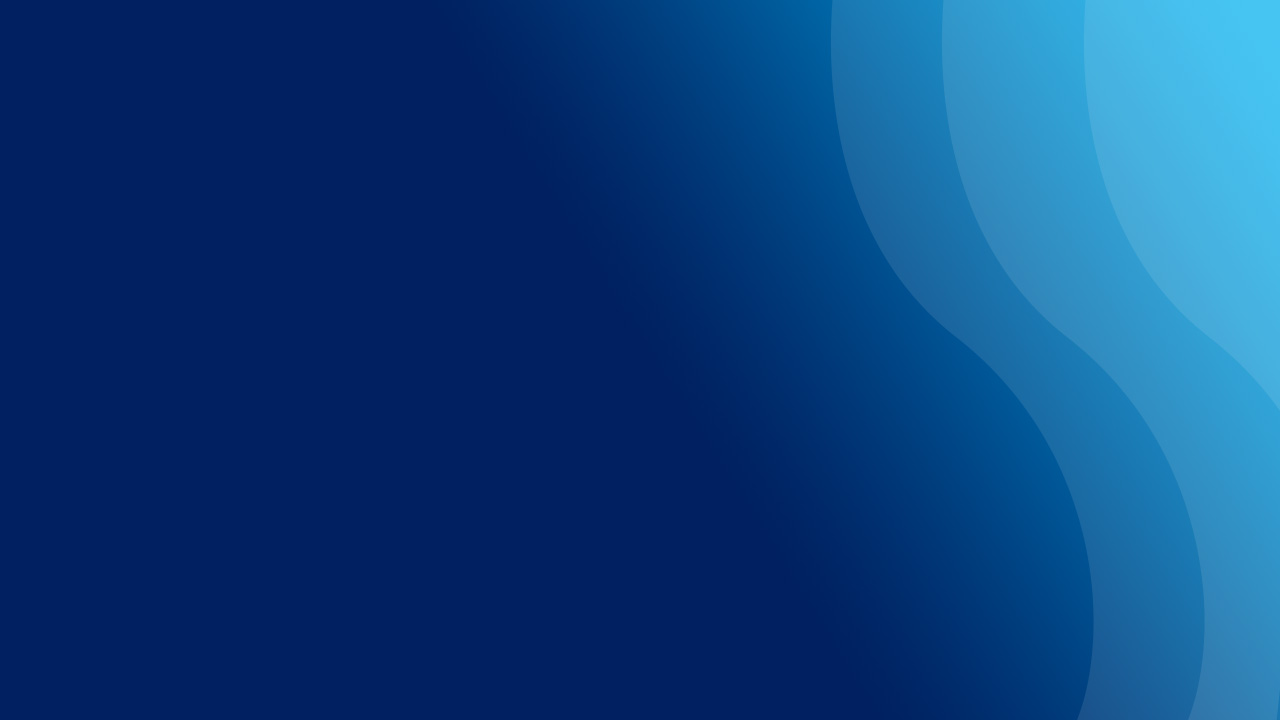 THANK YOU